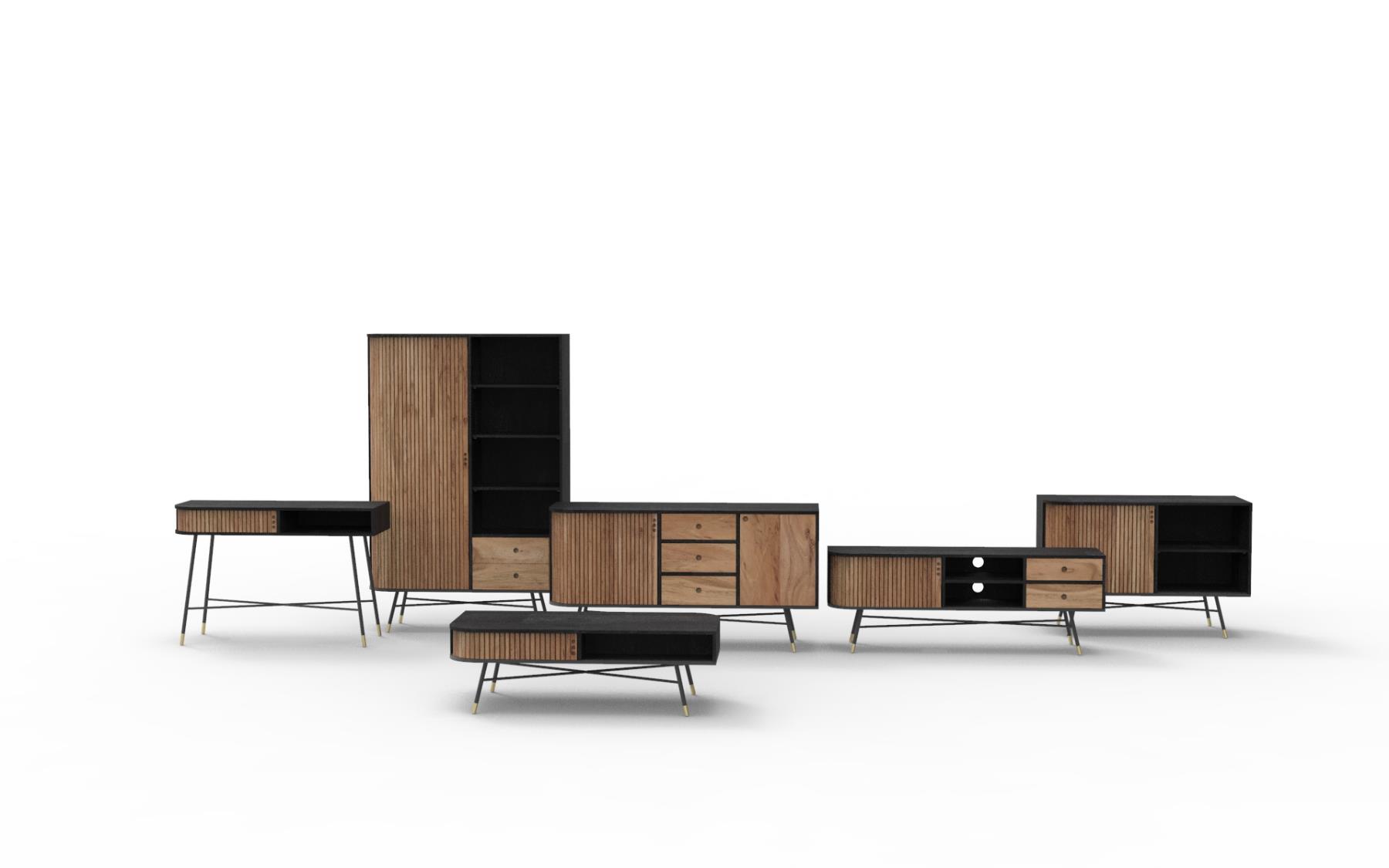 Beatles
Design Collection 2020
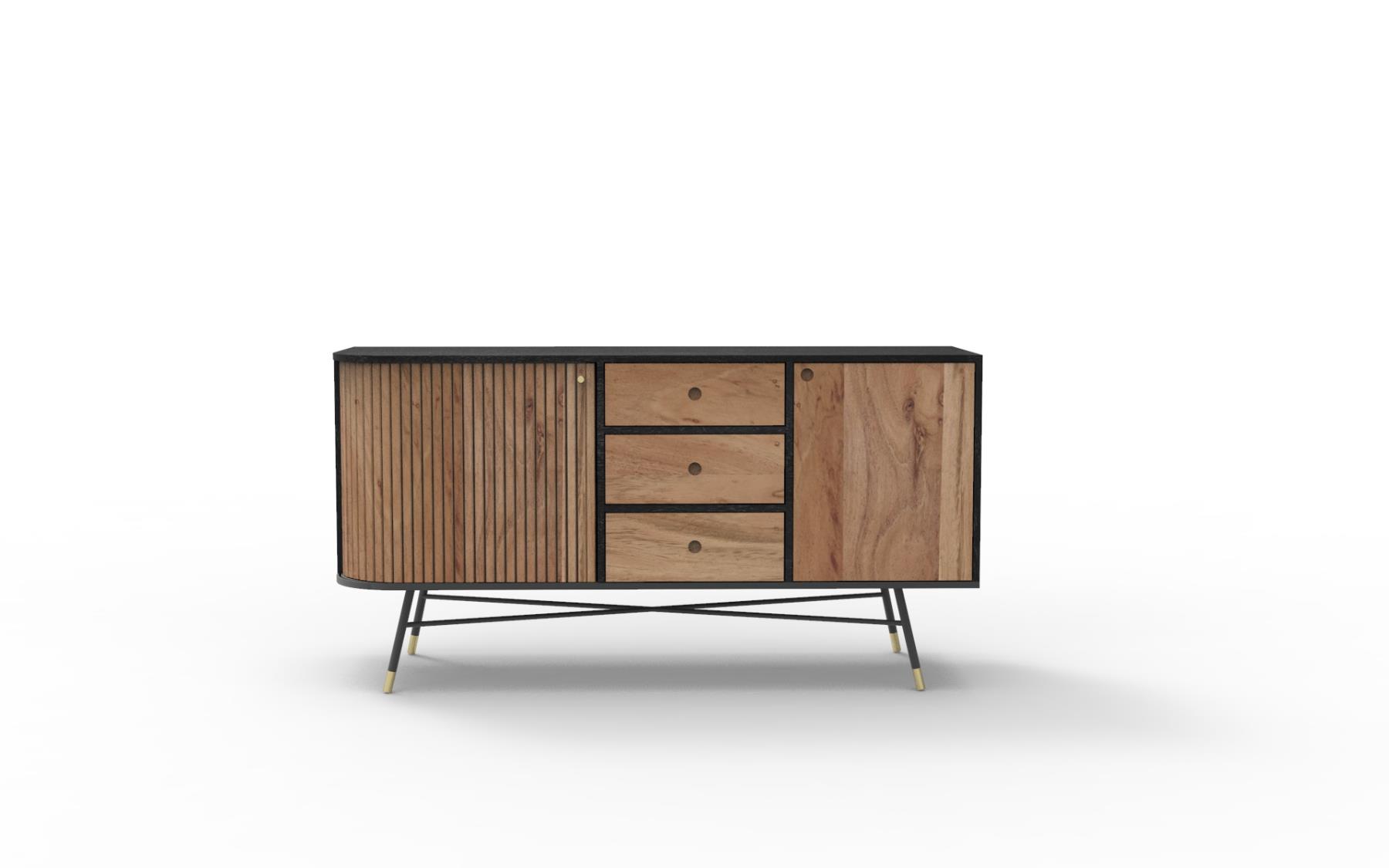 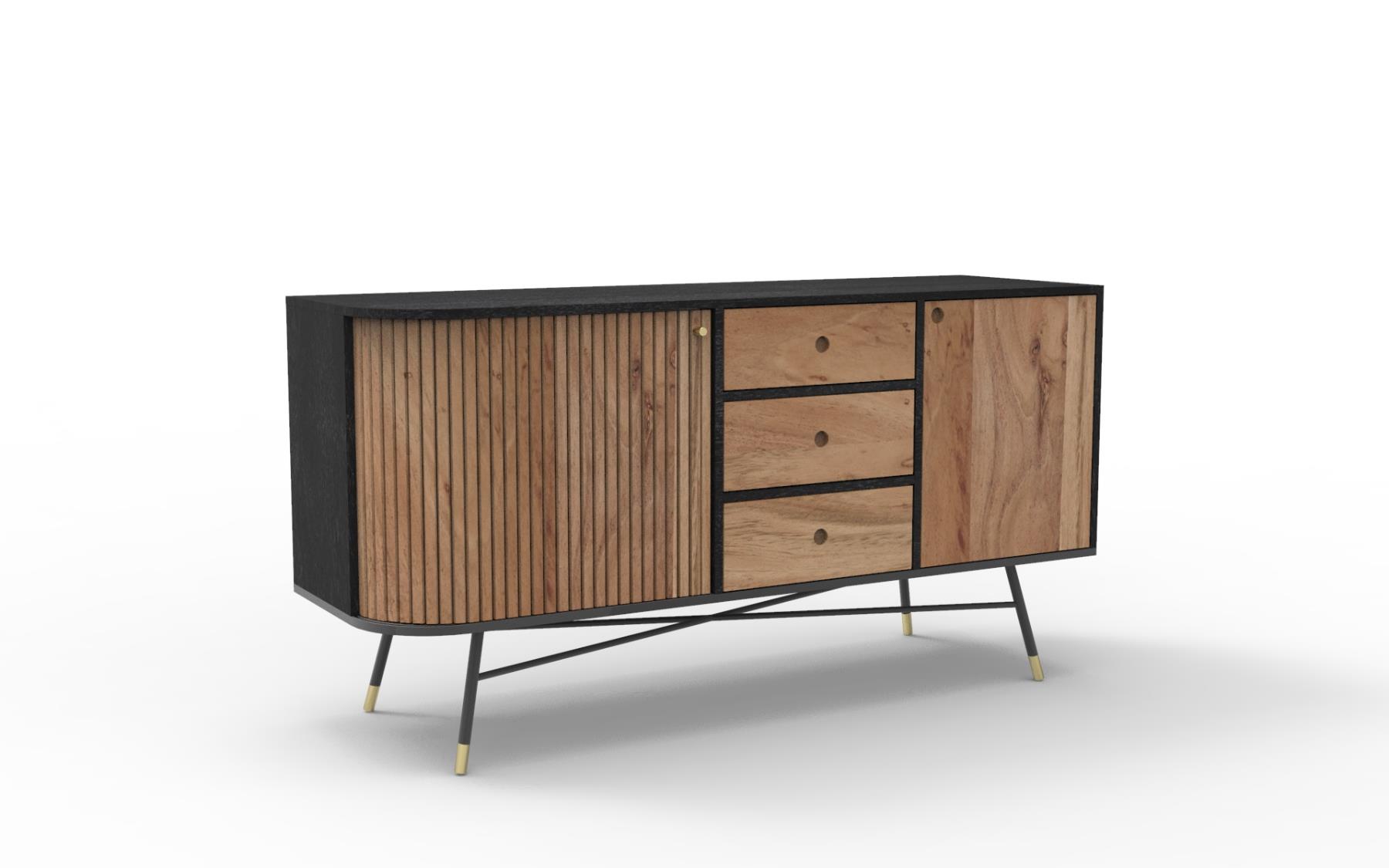 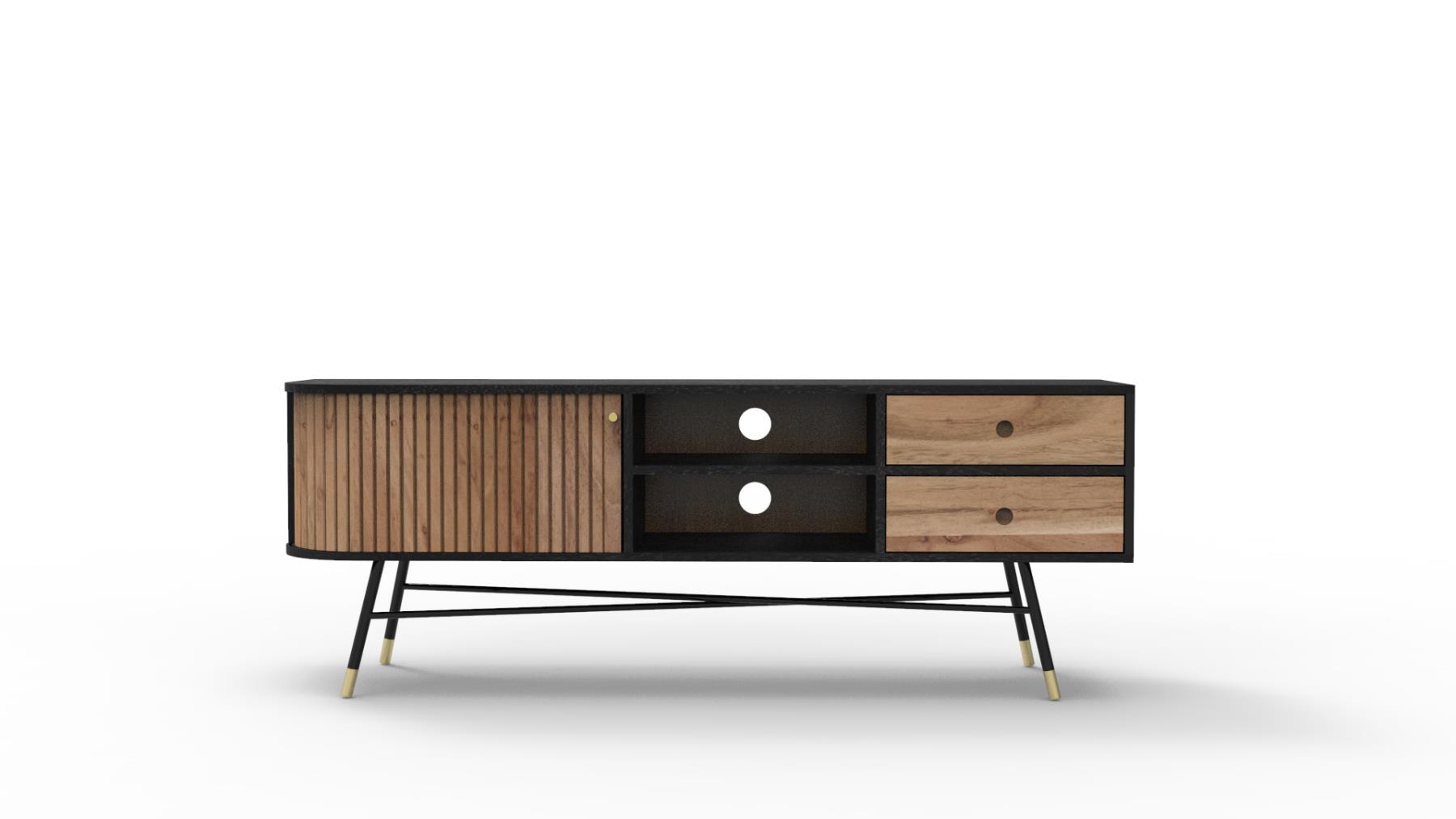 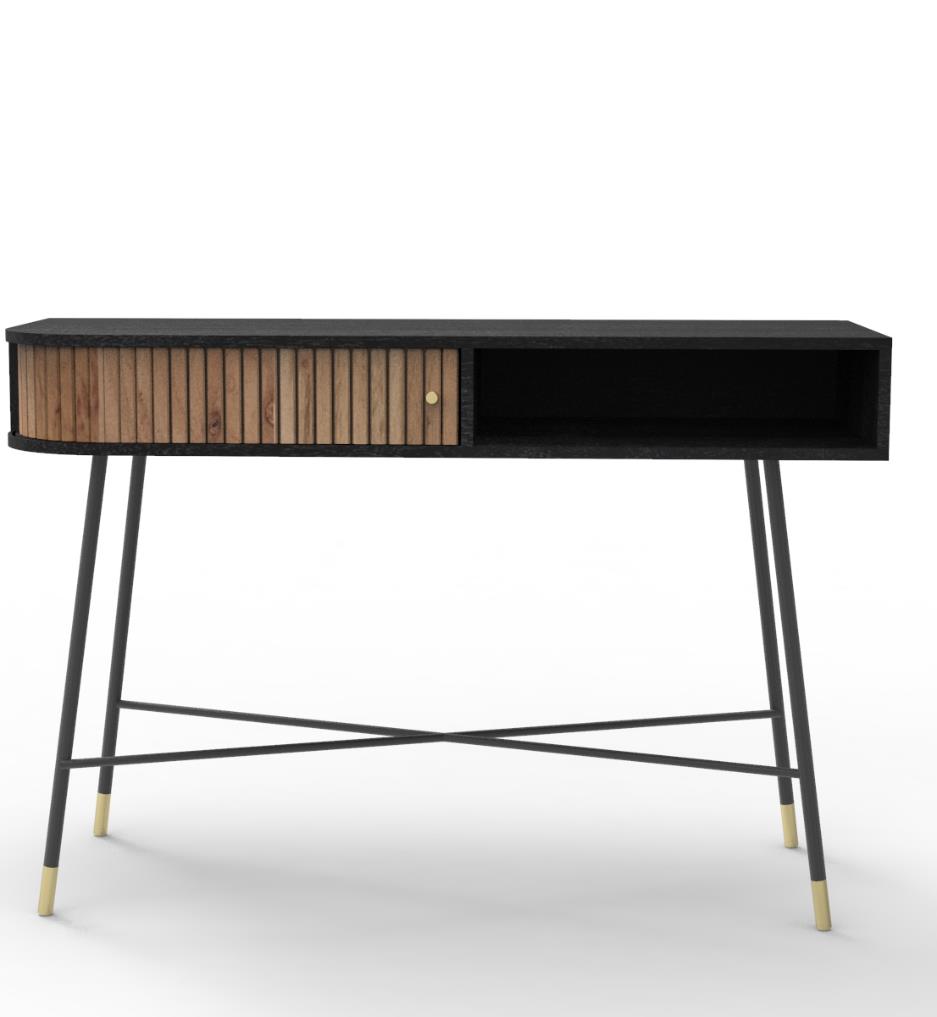 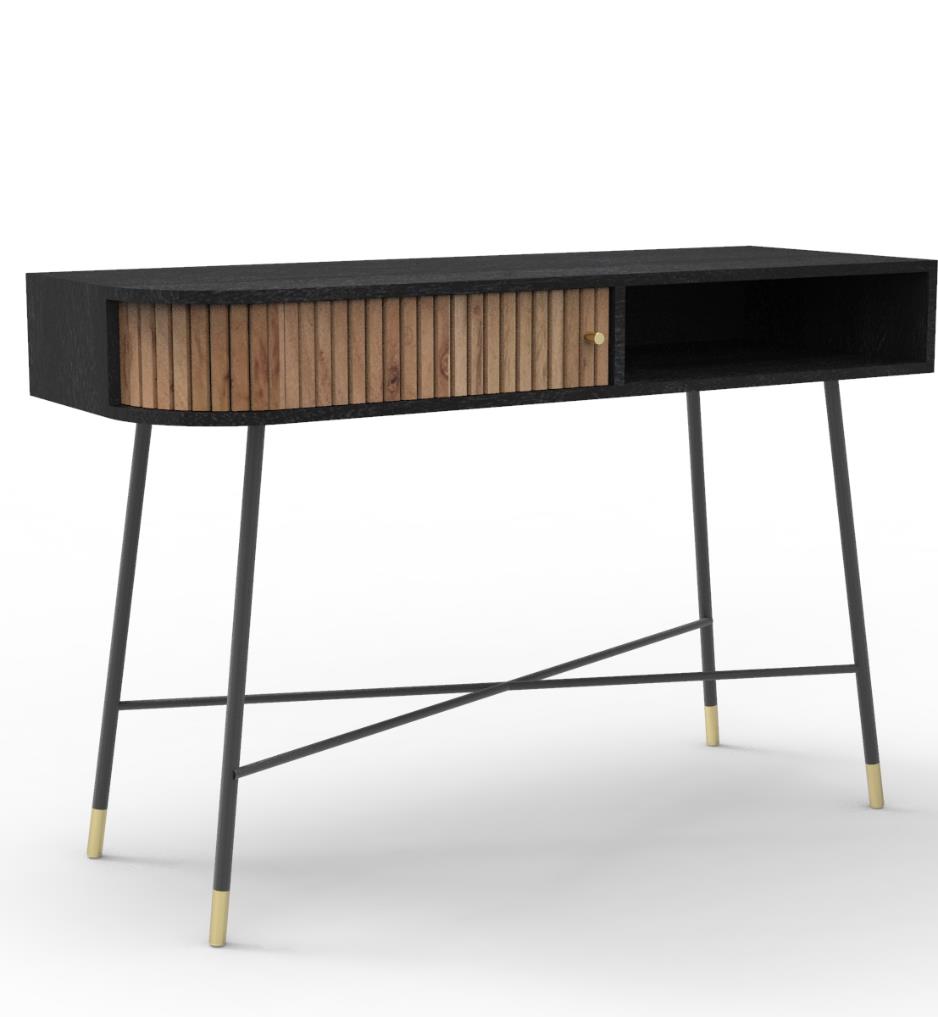 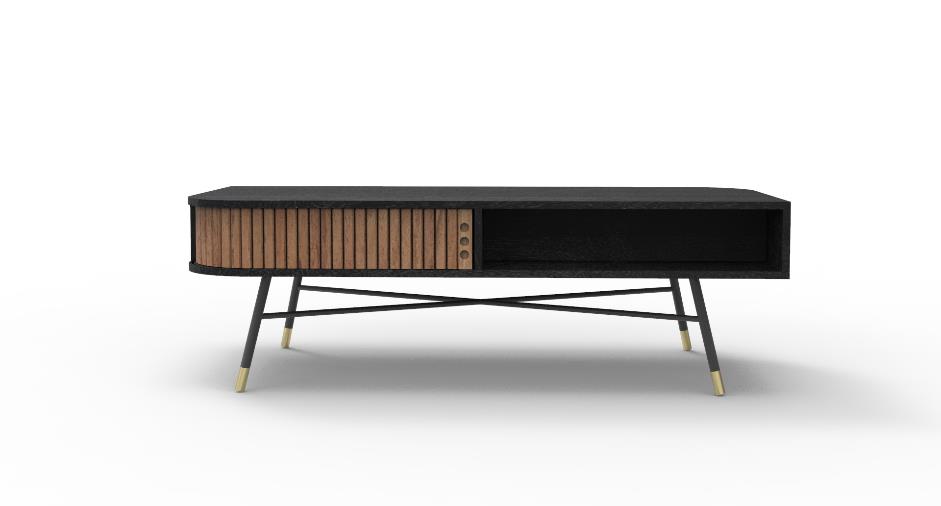 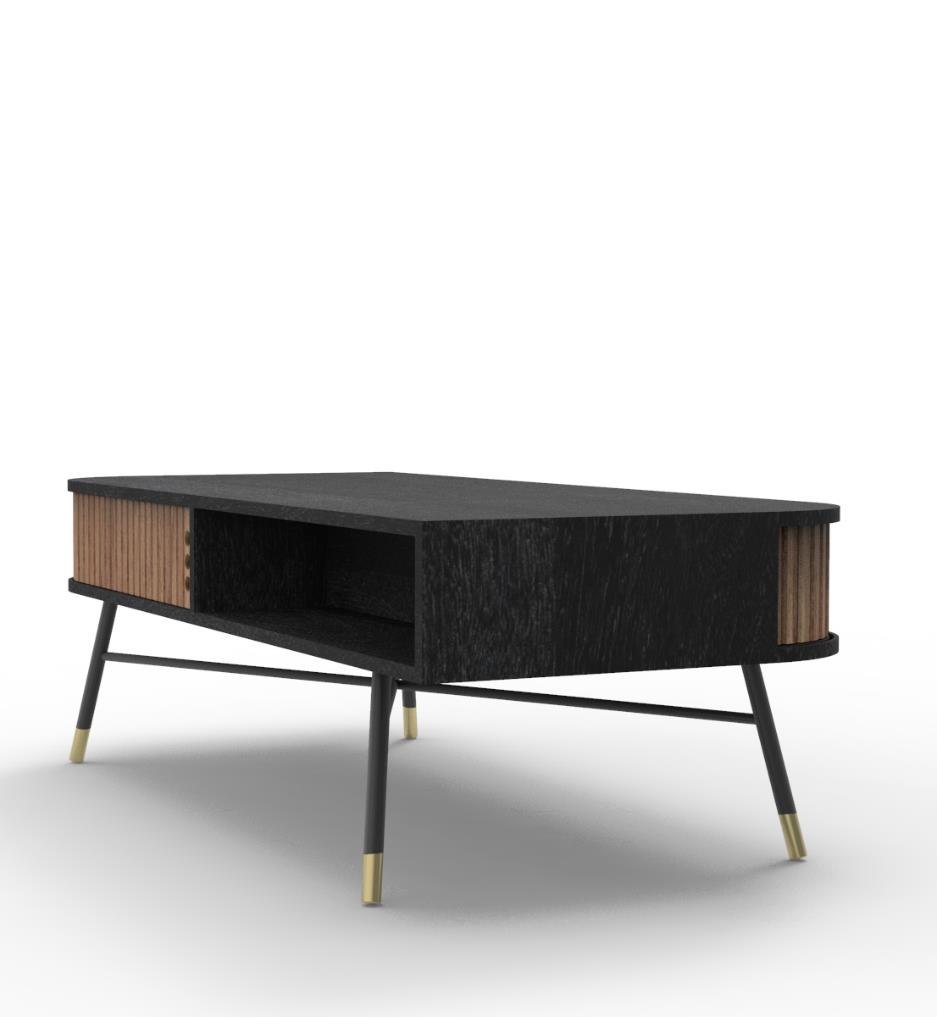 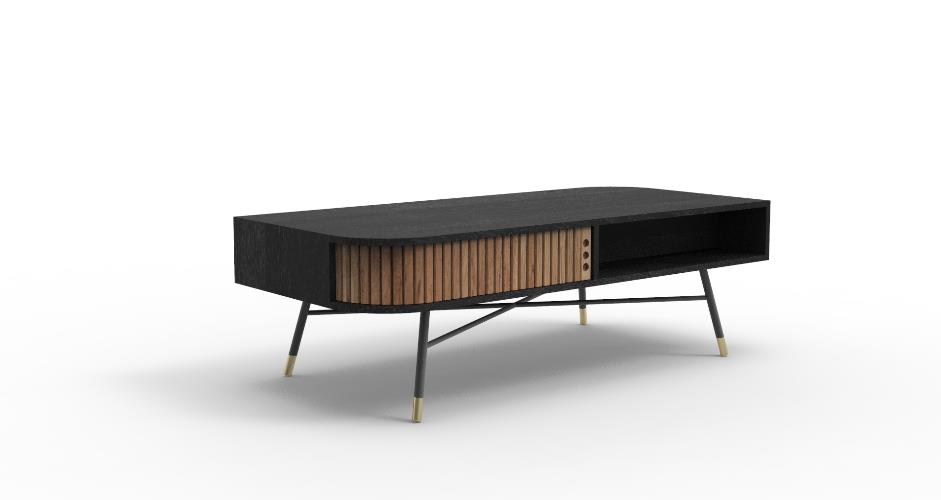 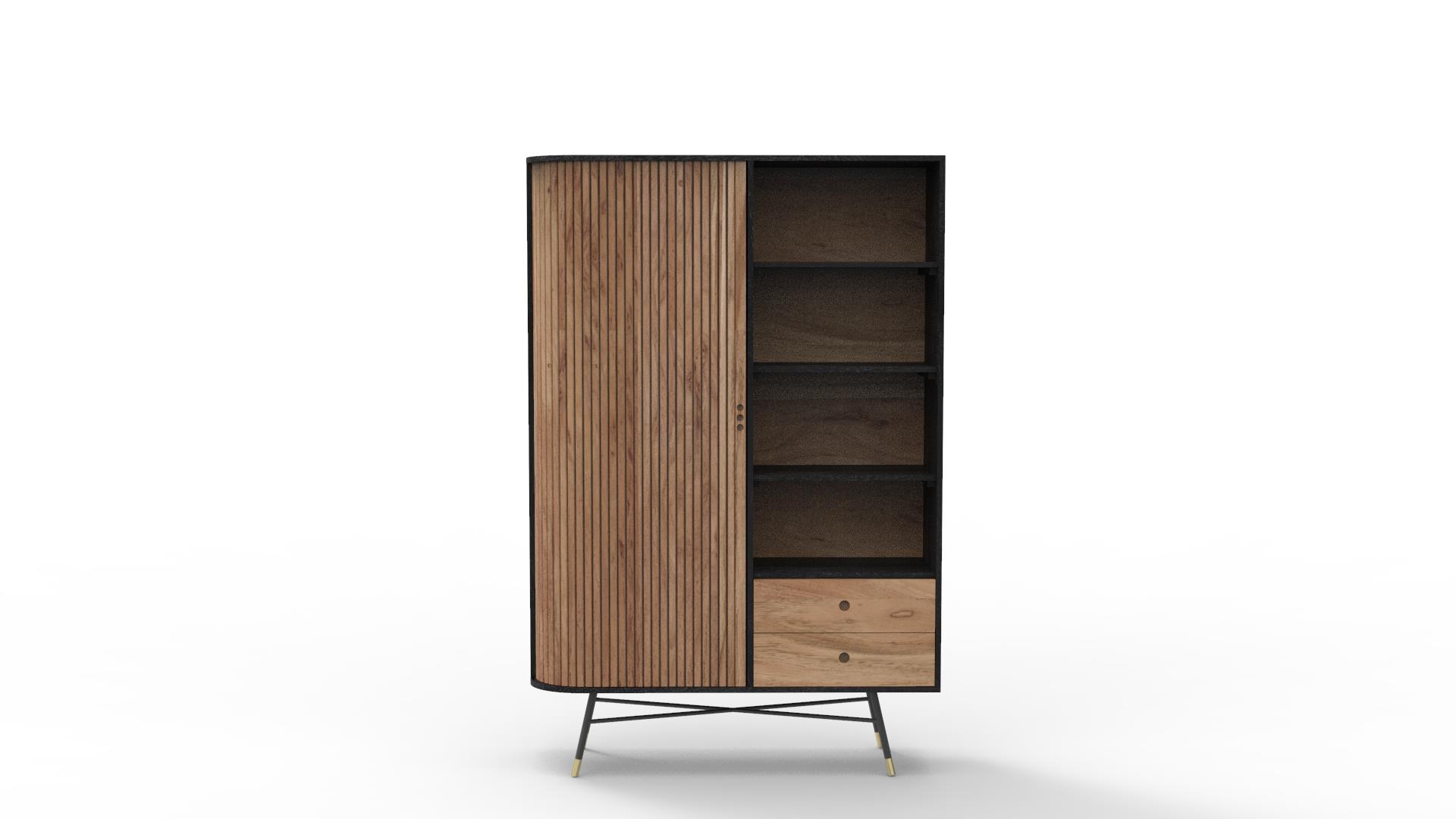 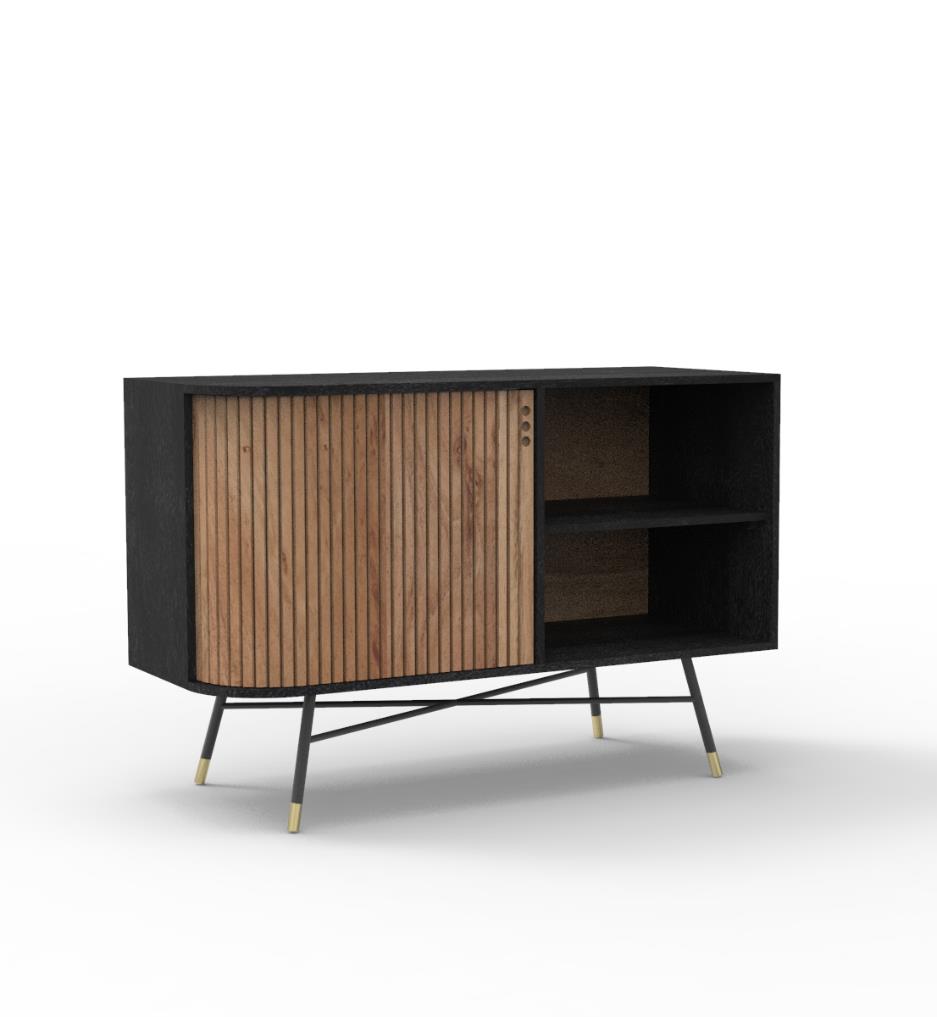 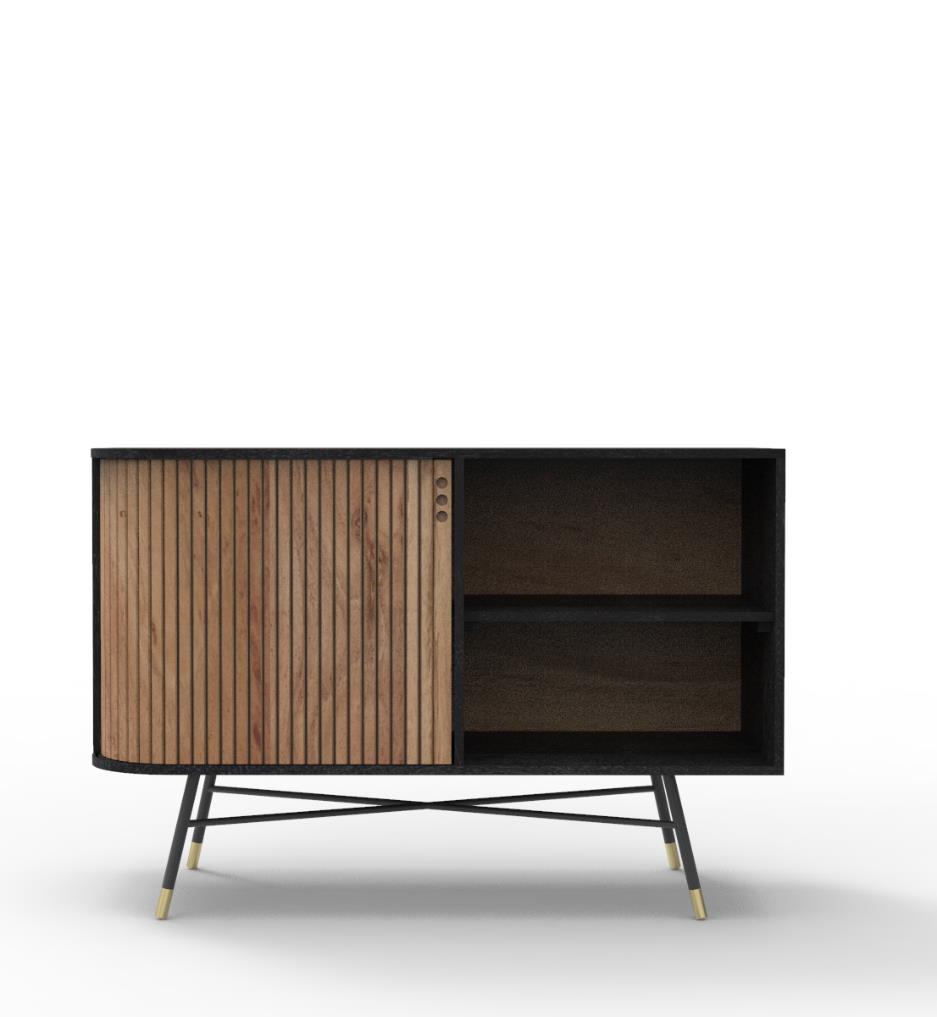 Actual Product Image-
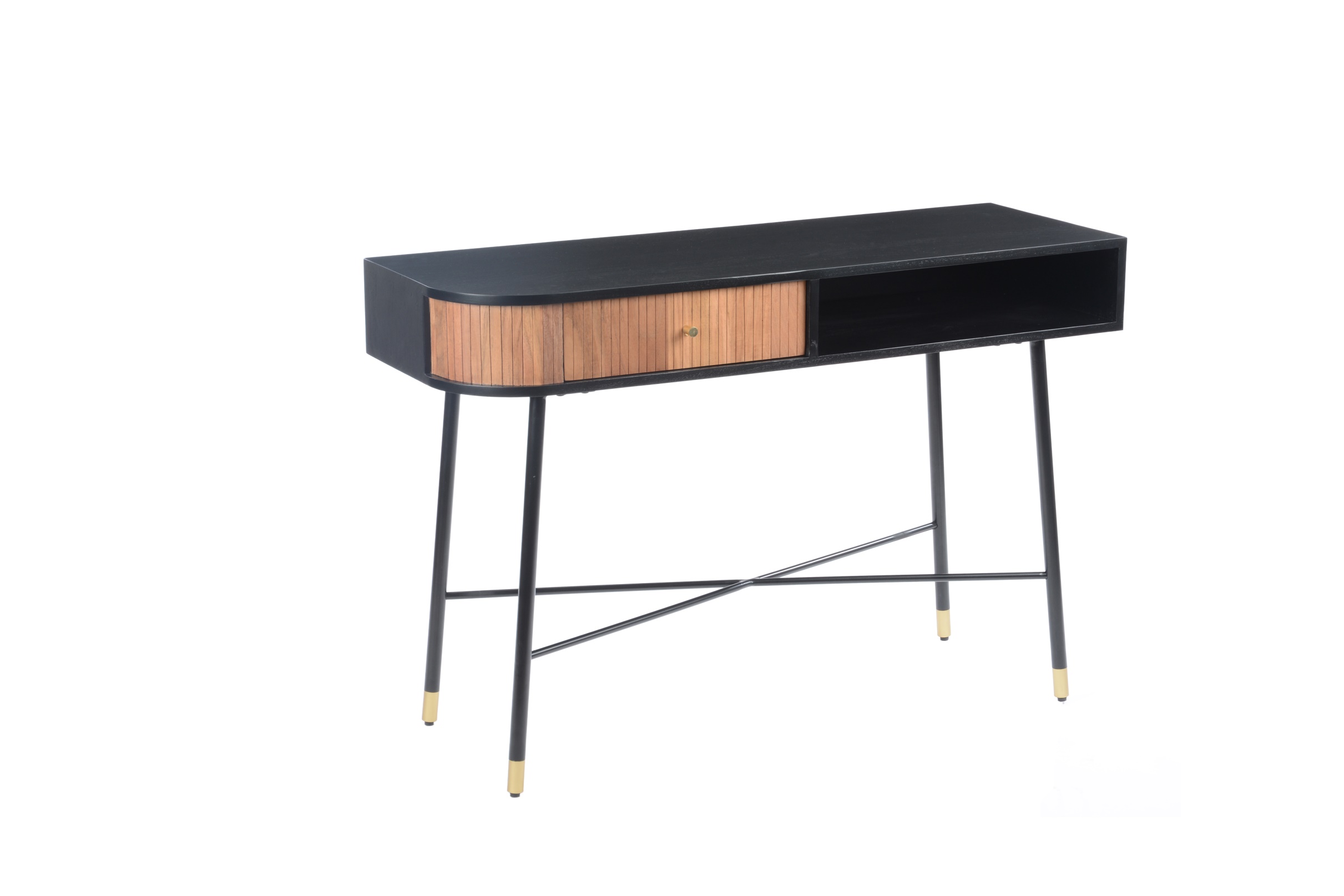